The Fresnel Equations - Measurements and Analysis
A vBFY Workshop, July 29, 2021
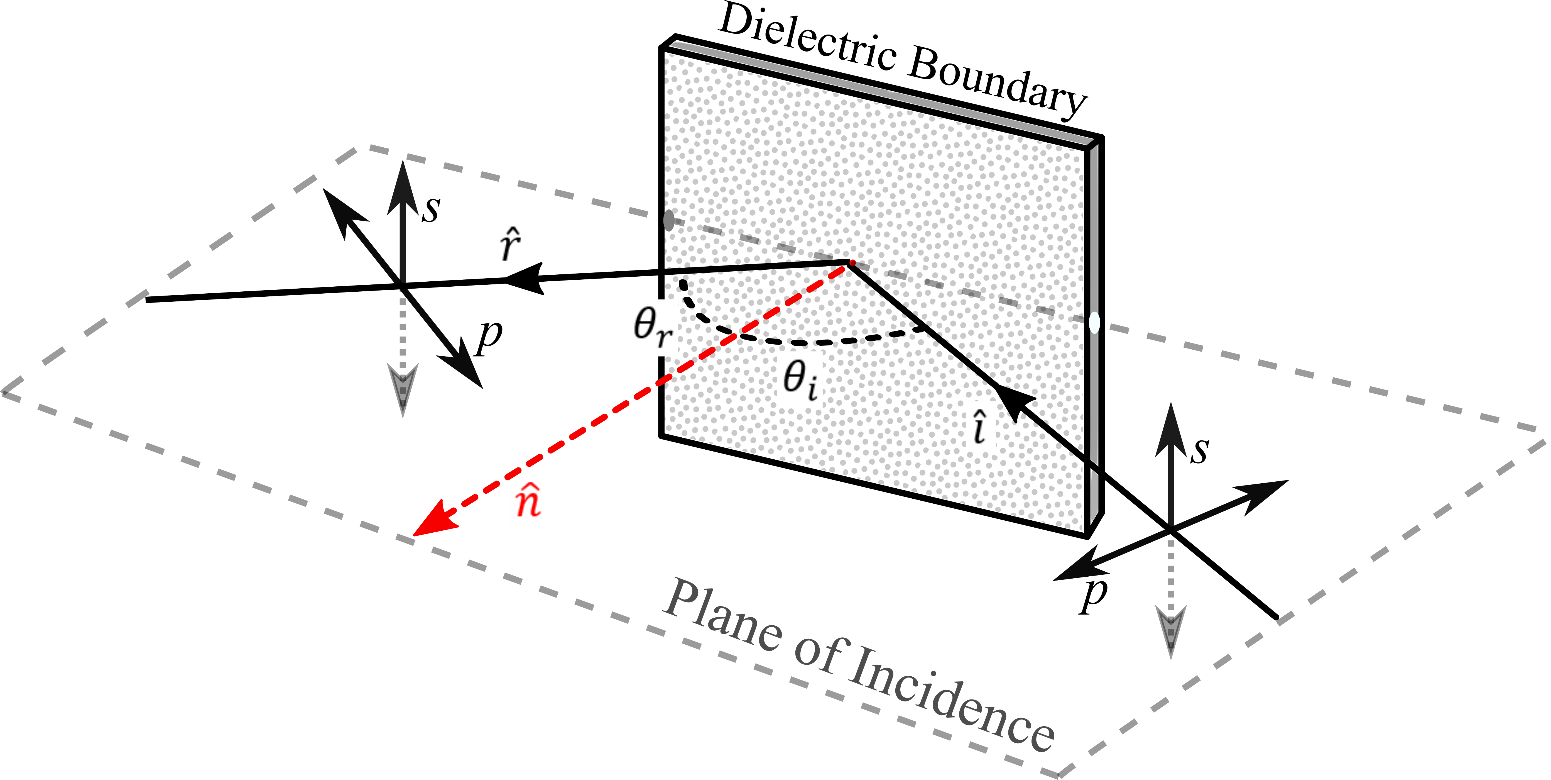 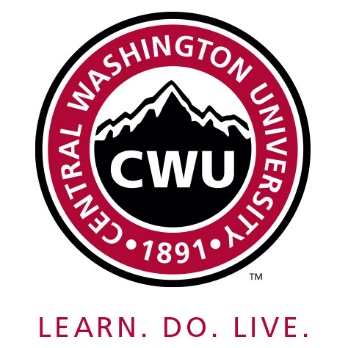 Prof. Michael Braunstein
Physics, Central Washington University
michael.braunstein@cwu.edu
Context: Advanced Lab – Polarization Unit
Working hypothesis: 
polarization presents a significant and easily neglected conceptual challenge
Optical, plane-wave, electromagnetic radiation
Advanced Lab polarization unit:
Malus’ law
λ/2 plate
Birefringence
Fresnel equations
Faraday rotation
Braunstein, vBFY, 7/29/2021
Specular reflection from a dielectric surface
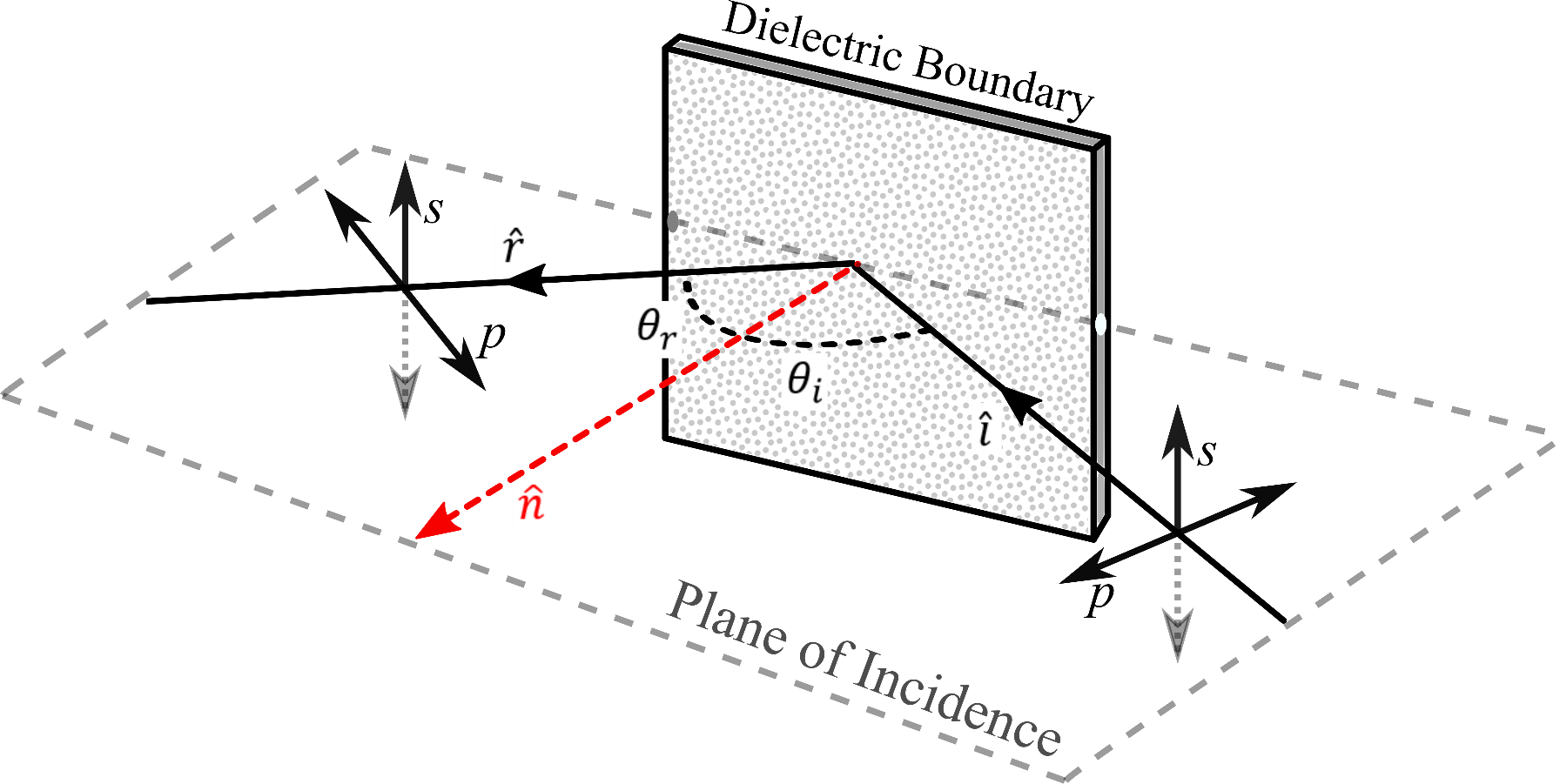 * the Fresnel equations are not typically given in this form in the literature
Braunstein, vBFY, 7/29/2021
Apparatus
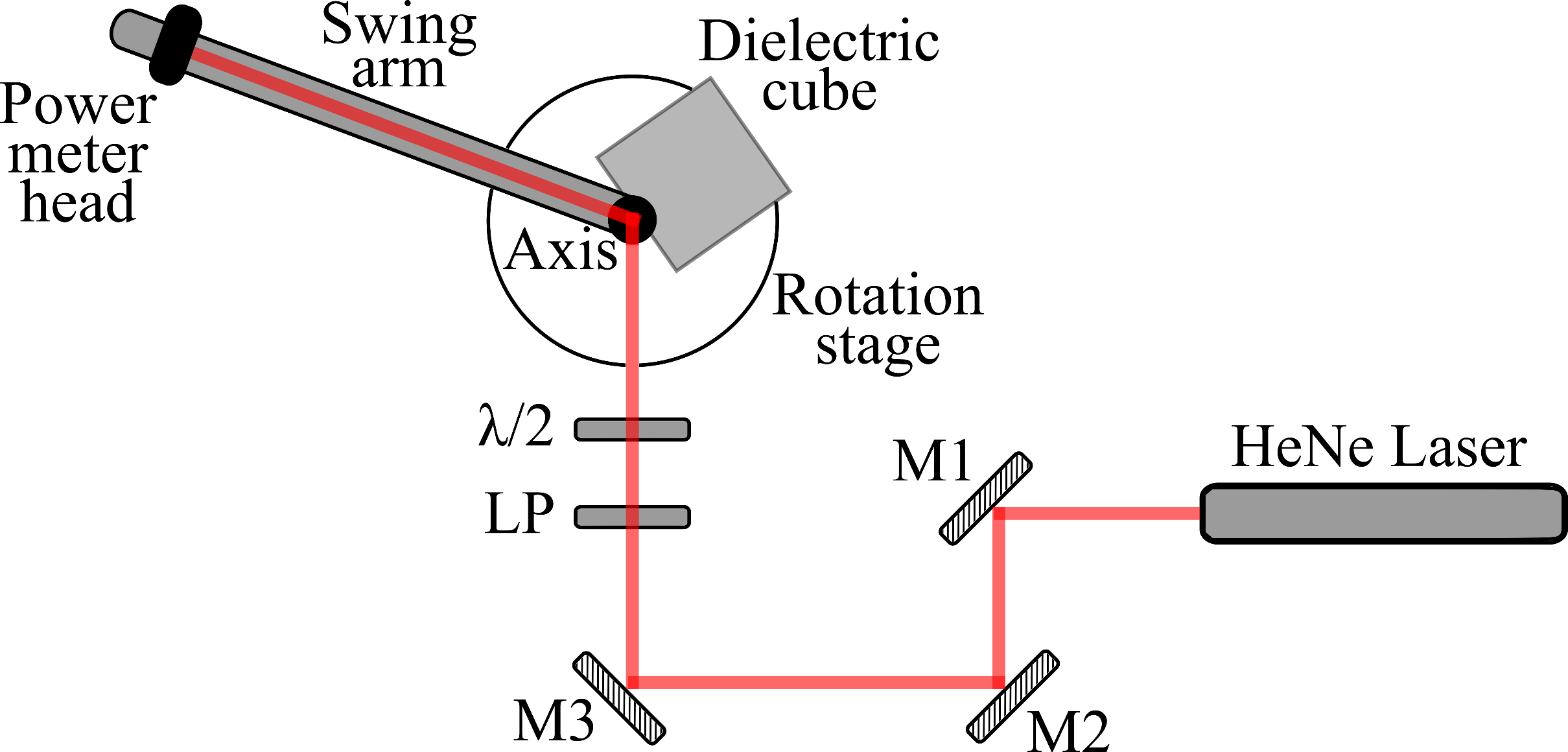 Mx: mirror
LP: linear polarizer
λ/2: half-wave plate
Braunstein, vBFY, 7/29/2021
Example of results
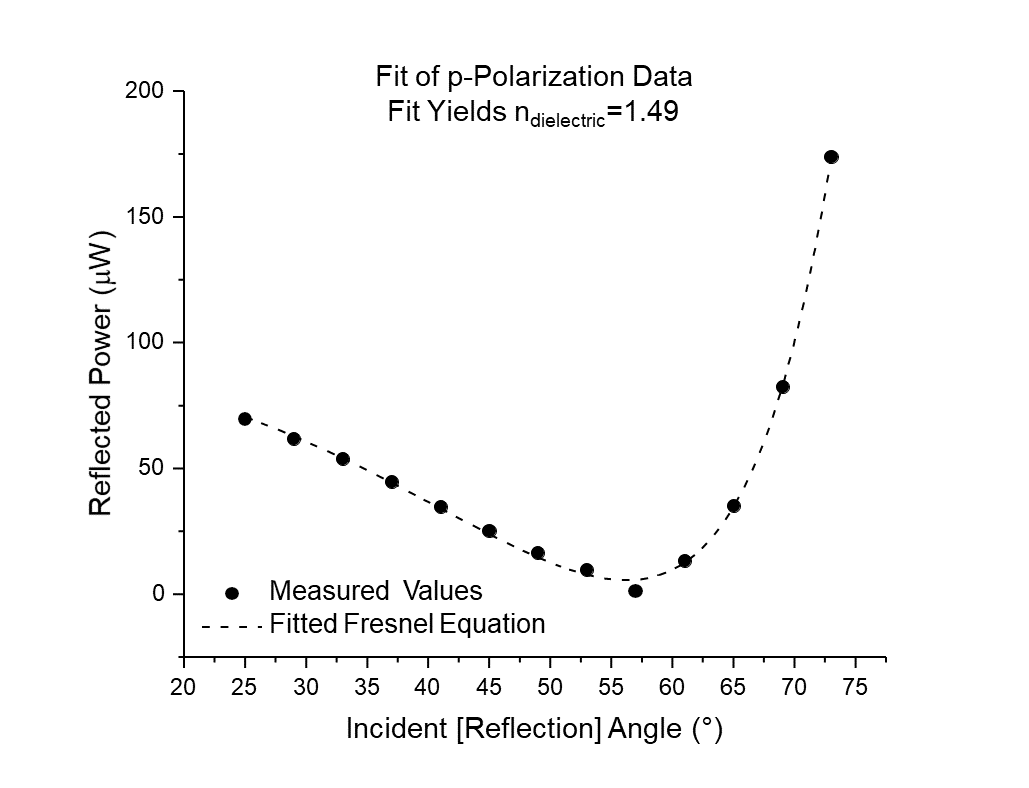 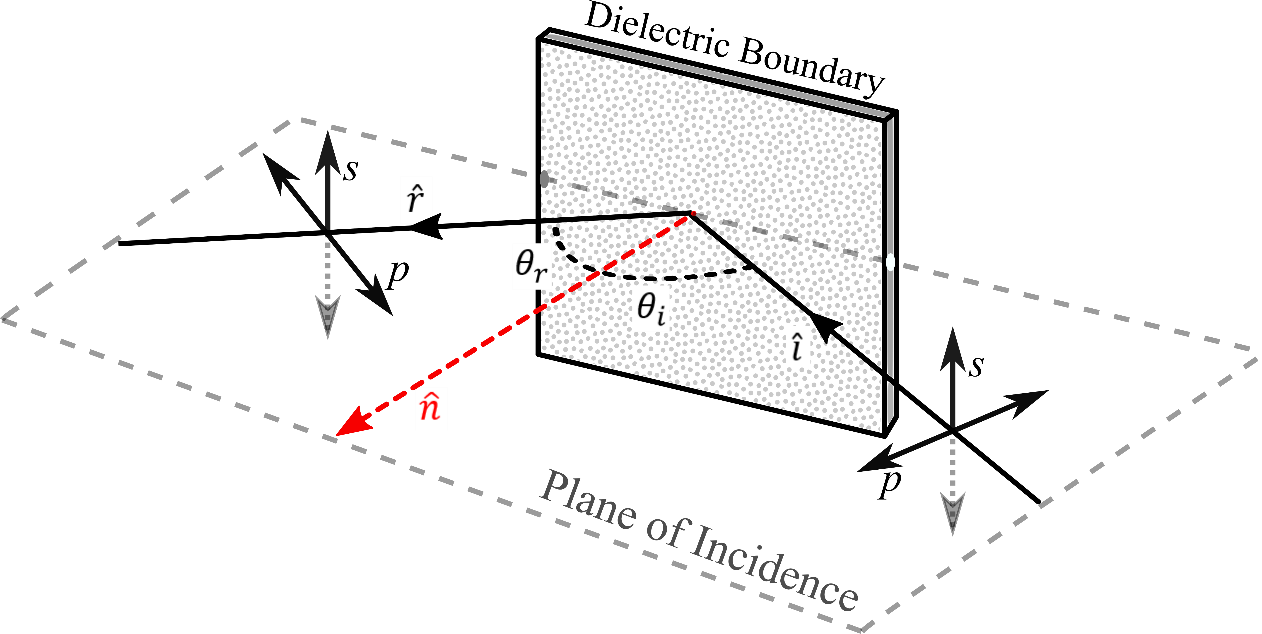 Braunstein, vBFY, 7/29/2021
Student Tasks
Beam alignment
Qualitative investigation
Calibrate angle scale of rotation stage
Calibrate angle scale of λ/2 mount
Perform measurements corresponding to the Fresnel equations
Analyze the data
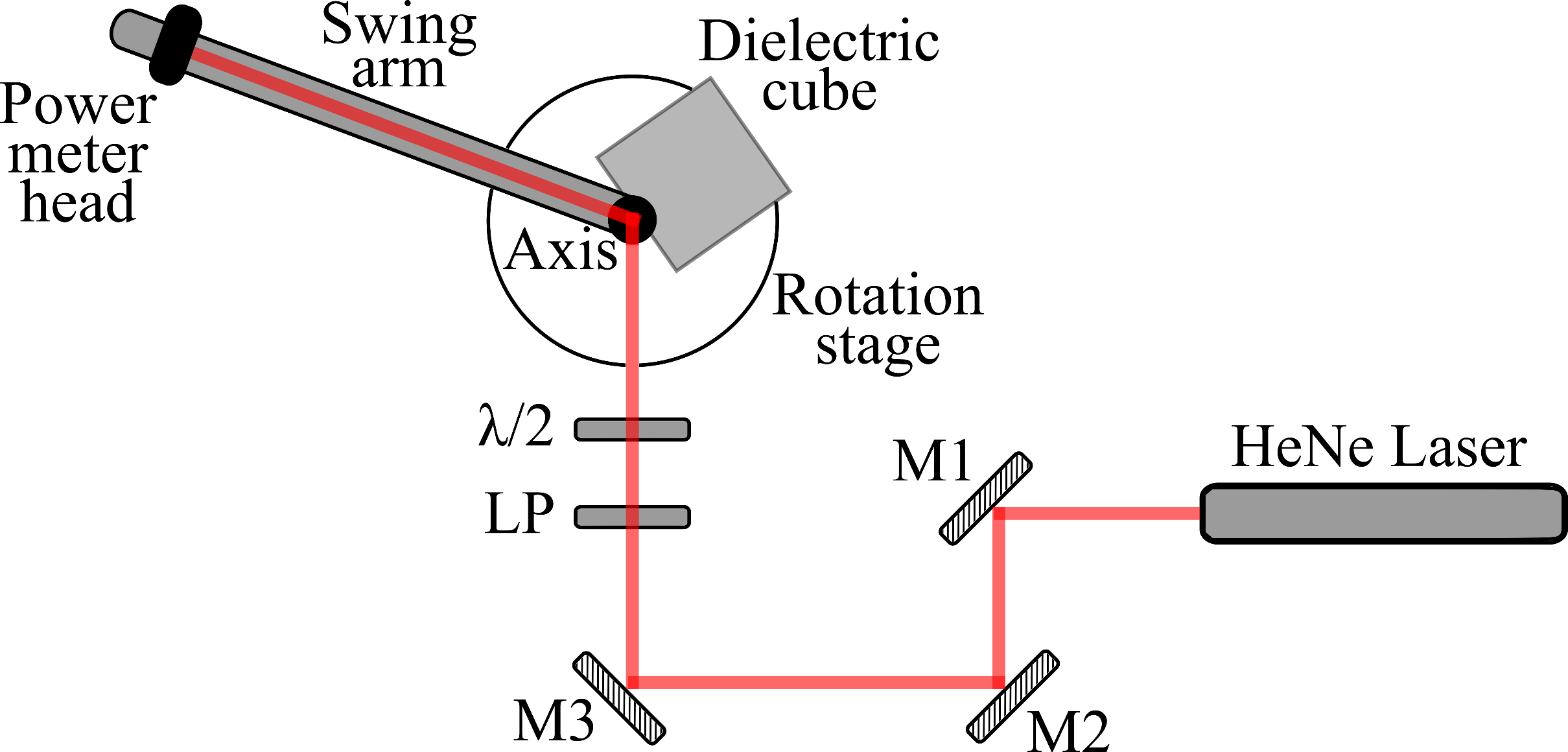 Braunstein, vBFY, 7/29/2021
Significance in the context of the Advanced Lab
Compelling and conceptually meaningful demonstration of and interaction with polarization
Optics lab skills (alignment)
Broad experimental methods challenges and experiences, including:
Angle calibrations
“Translation” of literature equations
Non-linear fitting
Immediate application of principles to other laboratory systems and practices
Presents meaningful context for addressing technical writing skills
Braunstein, vBFY, 7/29/2021